La Direzione Sistemi Informativi
E. Pasqualucci
INFN Roma
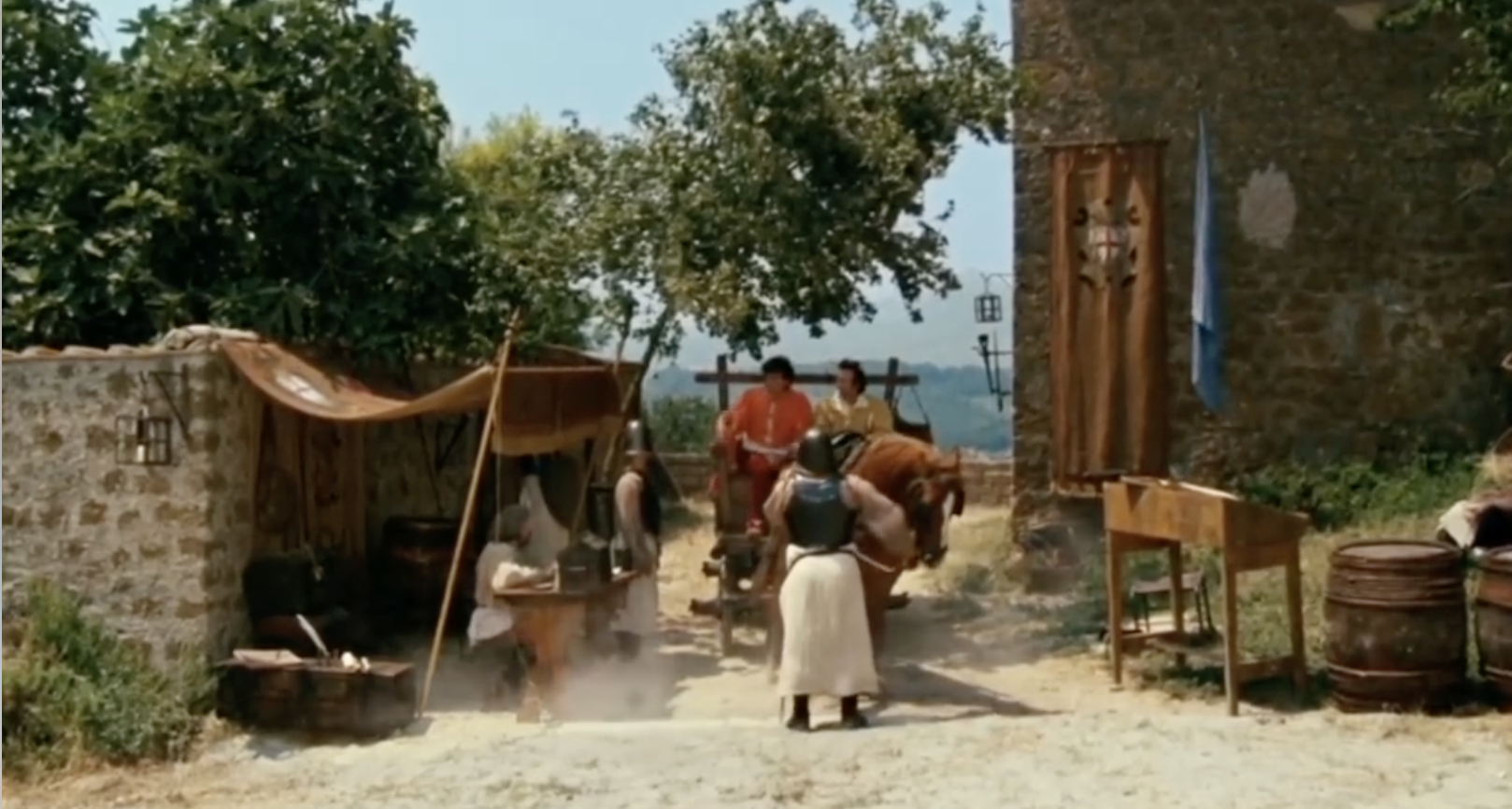 Domande…
Chi siete?
Cosa fate?
Dove andate?
Cosa c’è dietro?
Istituto Nazionale di Fisica Nucleare
Direzione Sistemi Informativi
Chi siamo
DIREZIONE SISTEMI INFORMATIVI
Enrico Pasqualucci
UFFICIO TRANSIZIONE DIGITALE
Claudio Ciamei
Antonella Mancuso
Gianluca Perillo
UFFICIO SEGRETERIA DI DIREZIONE
Rossana Chiaratti
Vincenzo Spinoso (20%)
Simona Bortot (70%)
SERVIZIO SVILUPPO E GESTIONE APPLICATIVI
Francesco Serafini
SERVIZIO INFRASTRUTTURA SUPPORTO E DATA WAREHOUSE
Guido Guizzunti
Mauro Gattari
UFFICIO SVILUPPO E GESTIONE INFRASTRUTTURA
Stefano Bovina
UFFICIO DATA WAREHOUSE E BUSINESS INTELLIGENCE
Claudio Galli
Fabio Capannini
Emanuele Turella
UFFICIO AREA PERSONALE
Luca Sanelli
UFFICIO AREA RICERCA
Antonello Paoletti
Thomas Angelini
Giuseppe Misurelli
UFFICIO SUPPORTO ALL’UTENZA
Guido Guizzunti (interim)
Marzio D’Alessandro
Marco Canaparo
UFFICIO AREA CONTABILE FINANZIARIA
Rosario Pompeo
Barbara Demin (50%)
Marta Perucci (70%)
Alberto Moni (50%)
Giancarlo Terilli (50%)
Giancarlo Terilli (50%)
Enrico Capannini
Luigi Lancia
Savino Antonio Palermo
Attività principali
Sviluppo software
Un “ufficio” di AC per ognuna delle altre direzioni
Alcune applicazioni sono sviluppate in case, altre acquistate
E’ necessario curare l’integrazione delle applicazioni
Sviluppo interno in modalità agile
Cicli di sviluppo con revisione costante delle specifiche e test (esperti di dominio)
Infrastruttura
Analisi delle necessità e supporto all’utenza
Business intelligence
Ufficio transizione digitale
Lavori in corso (da Settembre ad oggi)
Espansione continua
“Stabilizzazione” richieste
Ottimizzazione data warehouse
Adattamento a codice
con regole in evoluzione.
Introduzione necessaria
“in corsa”.
Integrazioni in corso con NovaPA
Post ordine in fase di
disseminazione progressiva
Richieste molte 
modifiche per:
Mulltisede
Art.15
Multi-tipo
PRIN
Ogni tipo implementato
in pochi giorni.
Lavoro invisibile ma NECESSARIO
Necessità di programmazione
Interfacciamento nuove applicazioni
Progetto struttura warehouse
In Corso:
Upgrade PHP 5 -> 8
Preparazione upgrade sistema
Archiviazione digitale
in corso.
Comunicazione con altri enti.
Libro firma
Accessibilità
RTD…
Lavoro DSI 
completato in Novembre.
Problemi nel flusso e bugs
in fase di risoluzione.
Ribaltamento sul bilancio
fatto per tutto il 2023
Software “anziano” non
mantenibile e non
upgradabile.
Analisi partita.
Evoluzioni degli ultimi mesi
Fondi del personale
Rilasciato, aggiornamento dati in corso
Attività di automatizzazione in corso
Libro firma
Primo test di interfacciamento completato (seminari e collaborazioni)
Interfaccia con RDA in corso di completamento
Partenza della VQR
Database prodotti della ricerca
Supporto alle commissioni scientifiche
Partenza ciclo preventivi e consuntivi
Sostituzione EBS
Attività da riprendere
In vista dismissione business suite
Formazione e partecipazione attività per nuova contabilità
Evoluzioni degli ultimi mesi
Disseminazione post-ordine
BI e data warehouse
Revisione dei processi di backend dell' ETL e ottimizzazione
Processi di modellazione dei dati e produzione dei data model
Attivazione prime interfacce Power BI con accessi specifici
Necessita di lavoro su AAI/Godiva e Active Directory di MS
Upgrade applicativi
Cambio di specifiche per software 
Benefici assistenziali, sussidi
Razionalizzazione software organi
Nuova architettura
Critici e non upgradabili
Missioni
Presenze
Upgrade sistemi operativi a giugno
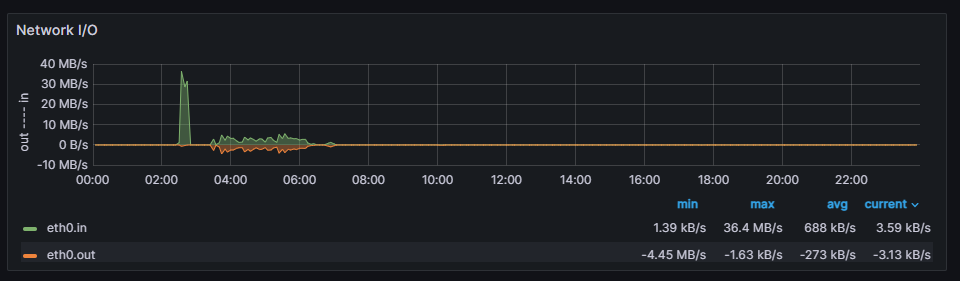 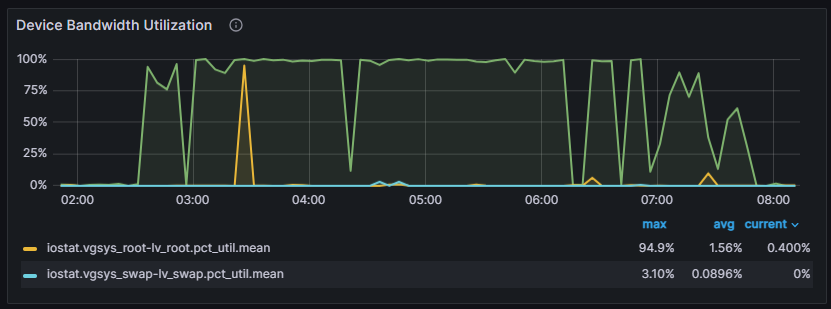 Banda utilizzata
Network IO
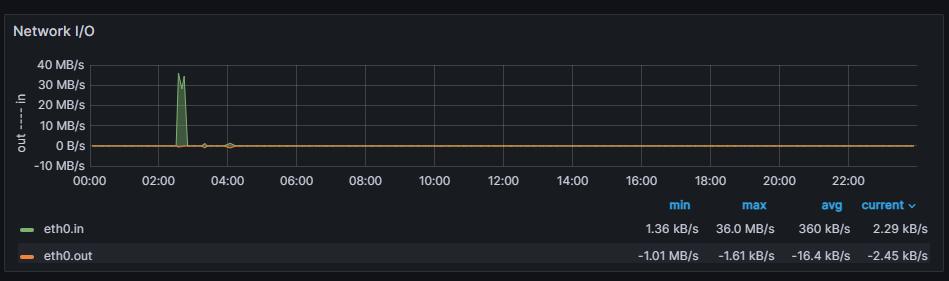 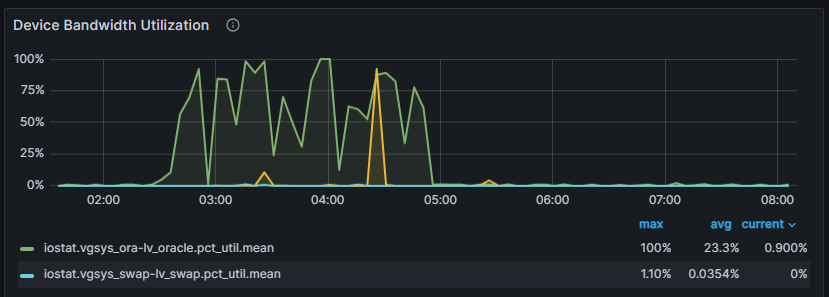 Riassumendo
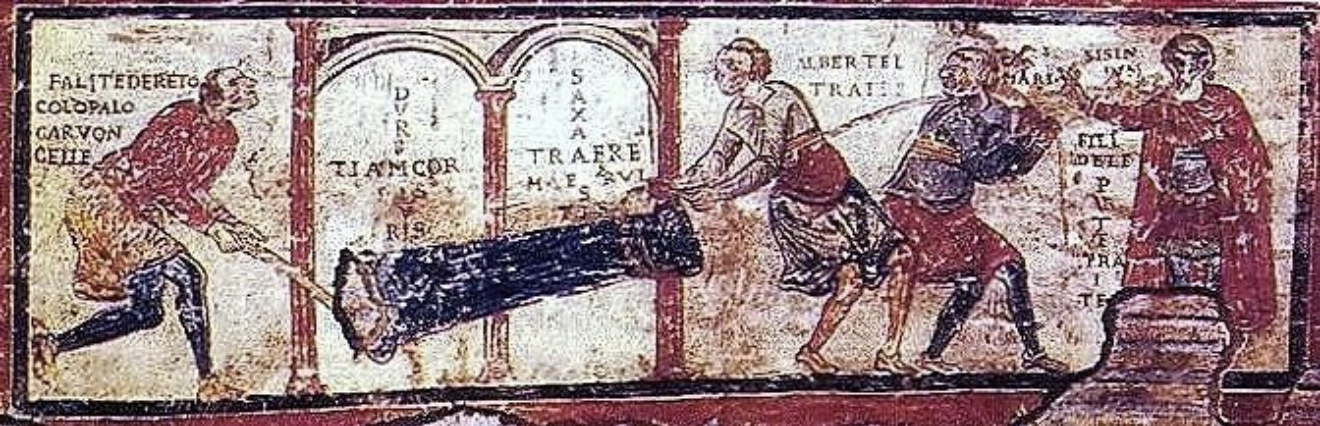 Attività 2024 (sviluppo)
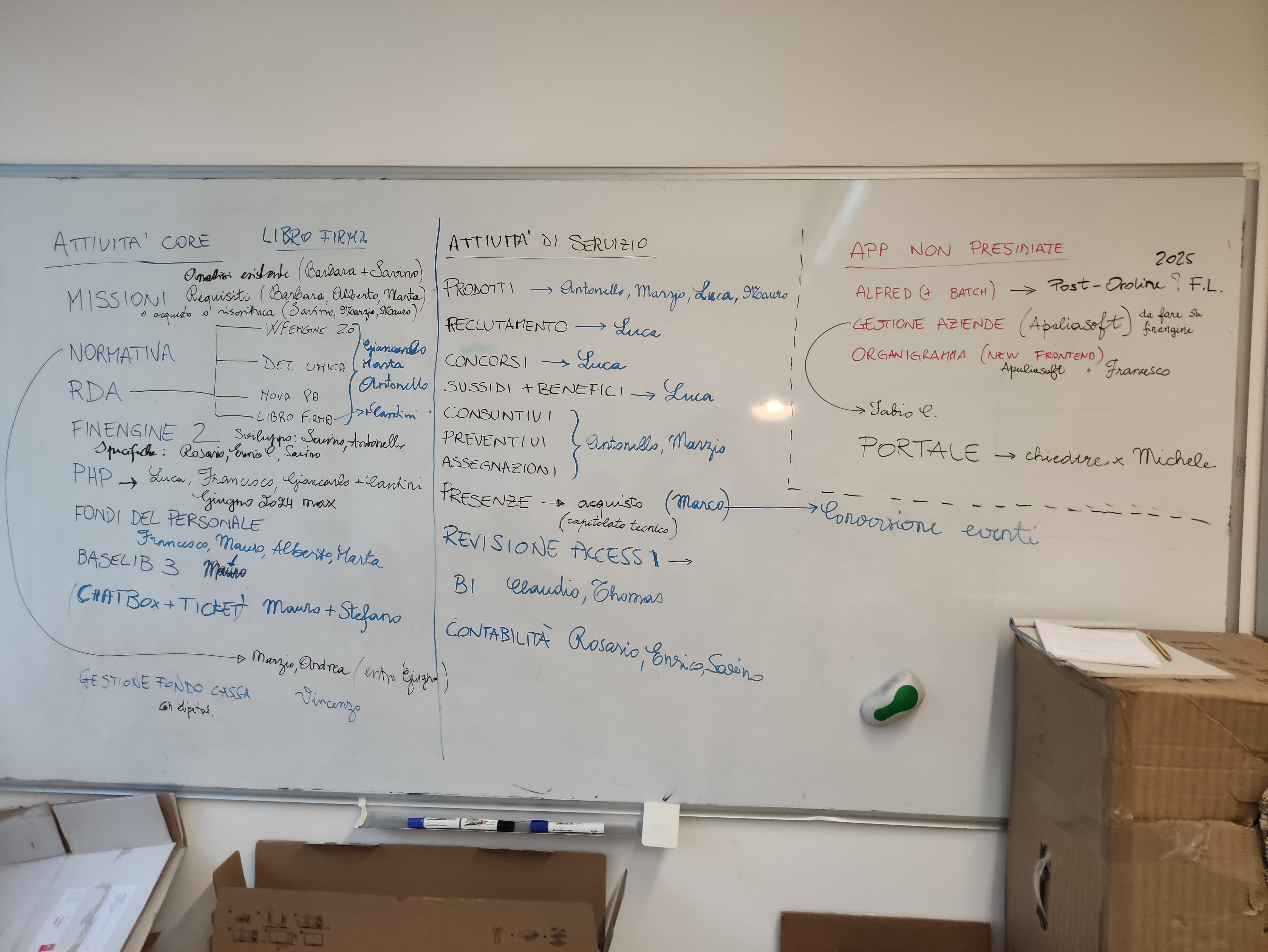 Indovina chi viene a cena
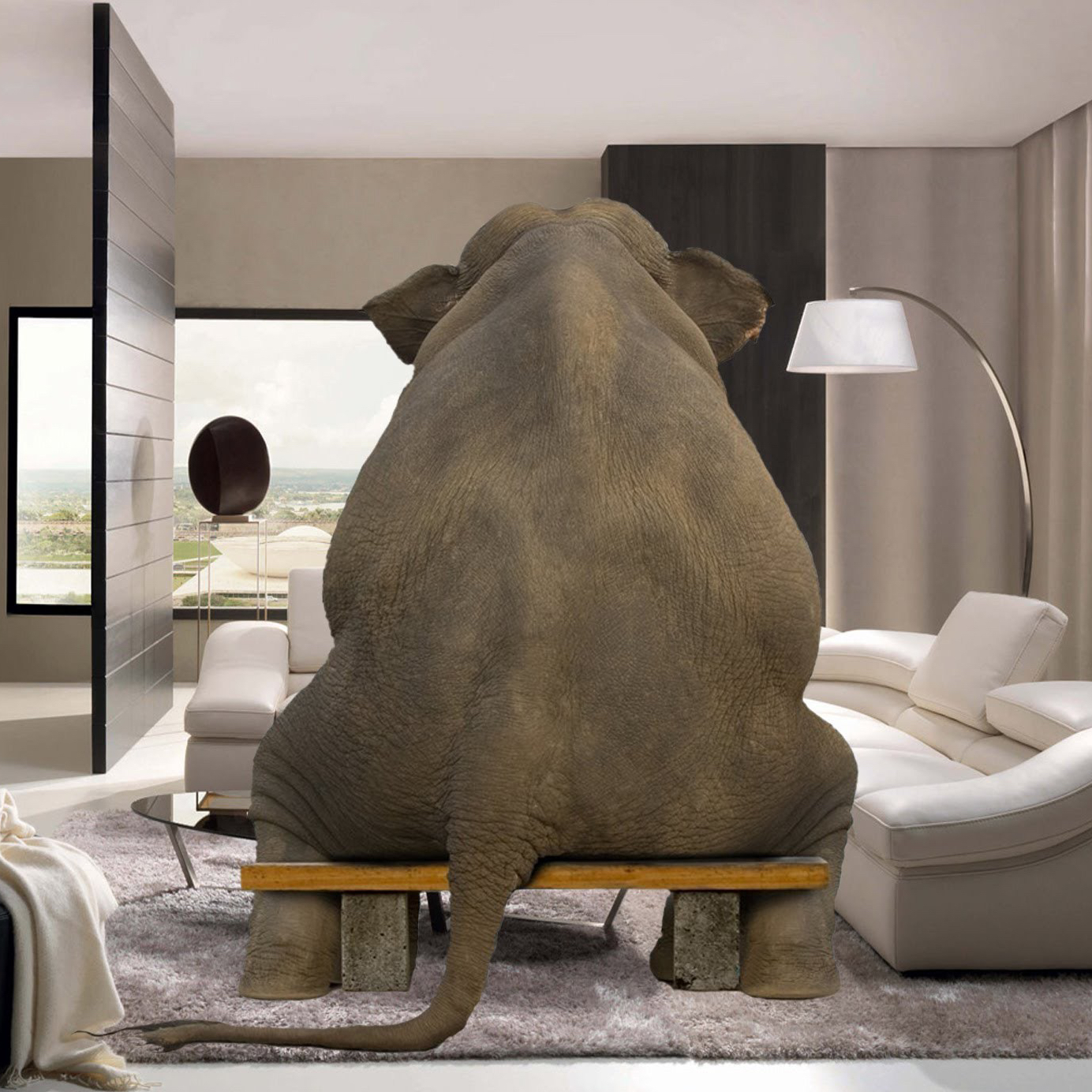 Cambio di contabilità
Due grandi obiettivi per i prossimi anni
Uscire da EBS
Attualmente utilizziamo un ambiente vecchio e fortemente personalizzato
Versioni vecchie del software non aggiornabili
Non abbiamo supporto da Oracle
Paghiamo una manutenzione svolta sostanzialmente all’interno
La maggior parte delle nostre interfacce usa questo framework
Una eccezione è RDA
Cambio contabilità
E’ necessario passare da economico-finanziaria a economico-patrimoniale
Non sono ancora disponibili le linee guida per gli EPR
La formazione del personale amministrativo deve essere completata entro il 2024
Buona occasione per incrementare l’abitudine a lavorare insieme
Dematerializzazione missioni
Da inserire in un contesto più ampio
Il portale missioni è ben funzionante (e ben integrato)…
Il numero di ticket è piuttosto ridotto
…ma è scritto in una versione di linguaggio obsoleta…
Non più disponibile con le versione di Linux da installare a giugno
…e non può essere aggiornato
Usa un framework di sviluppo che non può essere aggiornato
Le liquidazioni vengono fatte direttamente su maschere Oracle
Implica accesso generalizzato ai dati contabili
E la procedura non è uniforme ovunque
Azioni da compiere
Uniformare le procedure e definire le specifiche
Dare accesso ai soli dati necessari
Liquidazione attravero un nuovo portale missioni, senza accesso diretto a Oracle
Facilitare gli uffici con le procedure
Sviluppo o acquisto di software pensato in logica di progetto 
Integrazione con il resto del sistema (Godiva, contabilità, presenza, stipendiale…)
Obiettivo DSI per 2024-2025
Analisi delle procedure attuali partita
Modello di sviluppo e integrazione
Attività 2024 (infrastruttura, supporto, BI)
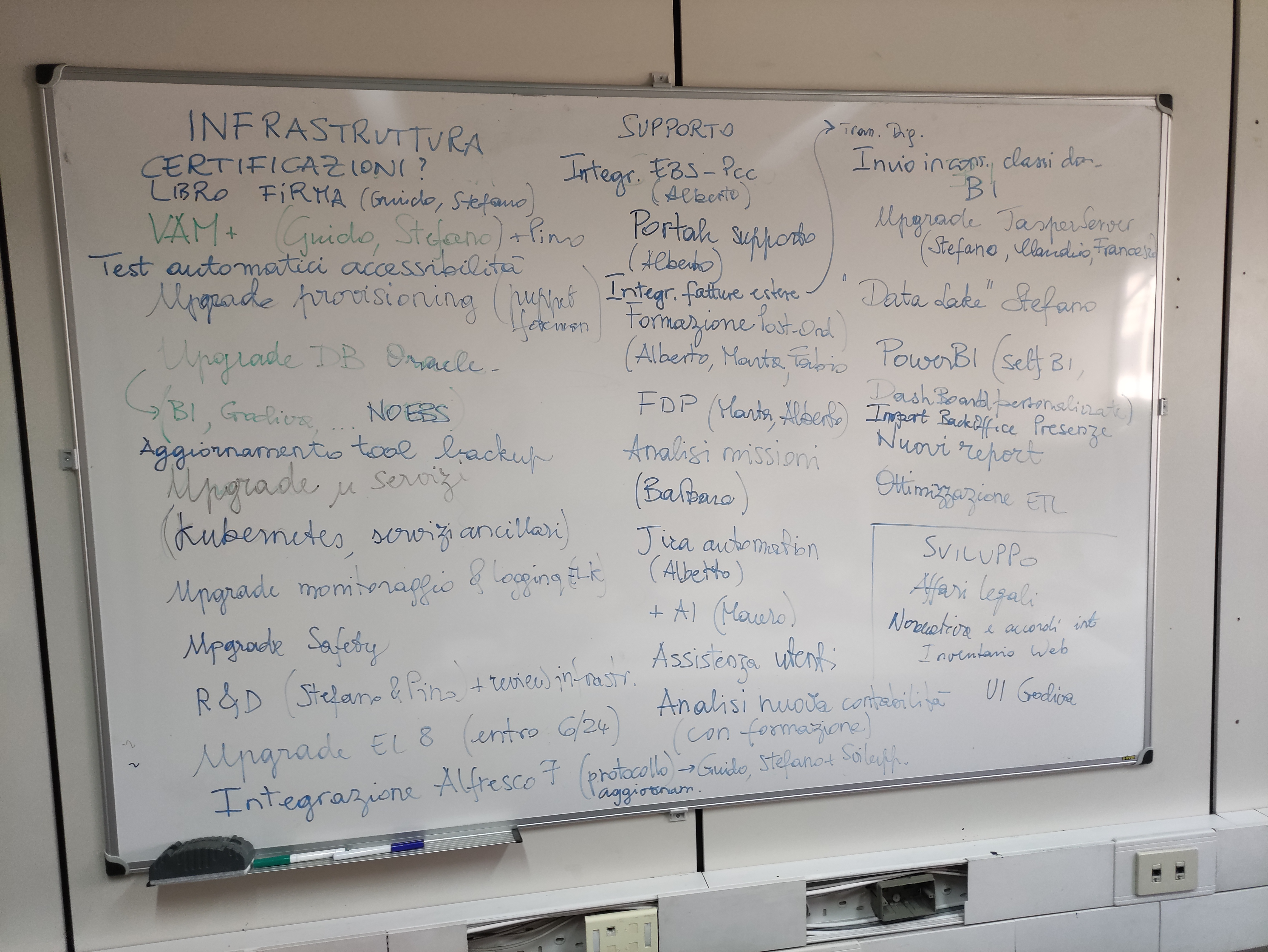 Adozione di livelli di servizio (SLA)
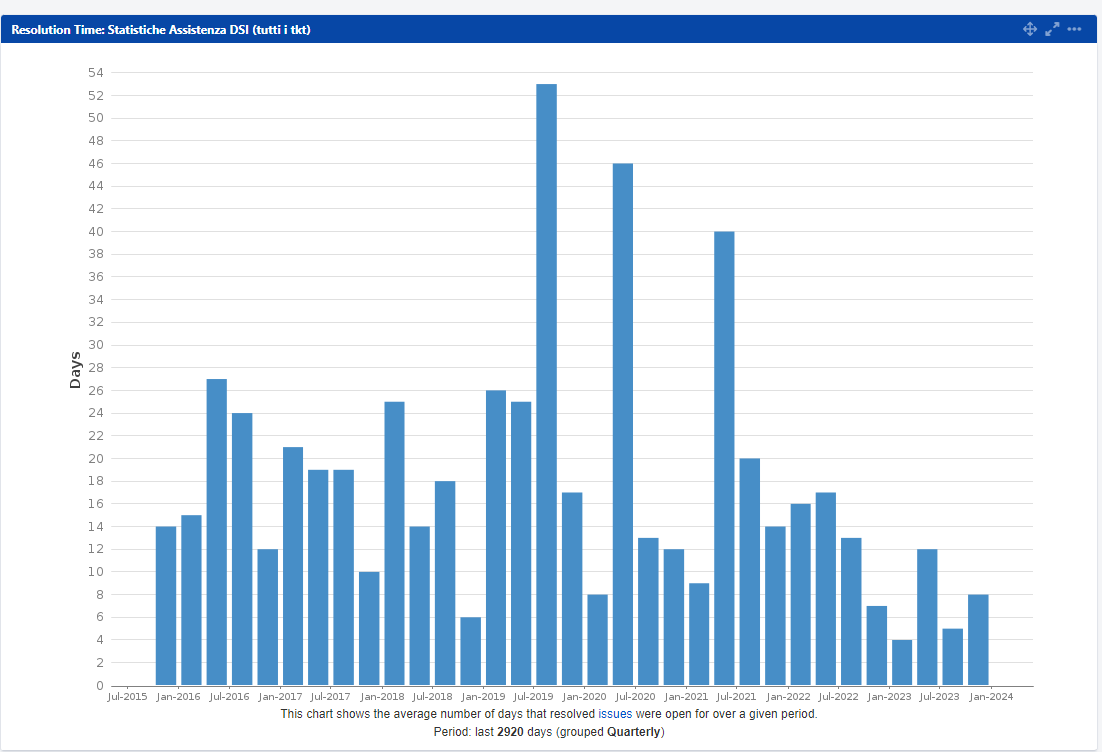 Miglioramento supporto all’utenza
Code nei livelli di servizio
Aumento puntuale dei ticket
In occasione di nuovo software o release
RDA, fondi del personale
Come migliorare la risposta all’utenza?
Distribuzione semi-automatica dei ticket per migliorare la reazione
Nuovo portale Jira per guidare l’utente alla corretta classificazione
In fase di costruzione
Raccolta e pubblicazione di FAQ
Nuove pillole formative
Pillole e link direttamente sui prodotti
Formazione in corso di disseminazione
Post-ordine
Funziona molto bene
…e poi cominciamo a provare ad usare parole di moda…
In sperimentazione chat AI per i nostri prodotti
Abbiamo bisogno della collaborazione di tutti
Alcuni ticket ripropongono problemi noti o con soluzione nota
Formazione interna ai servizi amministrativi
Digitalizzazione e conservazione documenti
Gruppo e collaborazione
Inclusione di due collaboratori da AC
Gestione firme digitali
Gestione software di sicurezza
Nuove persone previste per fine anno
Coadiuvare gli sviluppatori ed agevolare manutenzione e supporto
Nuove collaborazioni per sviluppi specifici
Può portare prodotti “locali” ad essere utili per tutto l’ente
Possibile solo se si condivide la modalità di sviluppo
…e manutenzione
Collaborazioni esterne
Convenzione con ITS
Attualmente stiamo formando uno stagista
Esperienza molto positiva
Sinergie (1)
AC
Interazione con altre direzioni
Tentativo di identificare soluzioni condivise
Attenzione a governare il proliferare di applicazioni su Office 365
Formazione
Esempio: formazione ACCRUAL per i rudimenti di contabilità economico-patrimoniale)
CCR
Integrazione AAI / Windows tenant
Aumentare le interazioni su infrastruttura servizi nazionali
Pianificazione acquisti
Mitigazione (e soluzione) problemi BC
Adeguamento a norme AgID
Sinergie (2)
Data Cloud ed EPIC
Necessità di condividere
Sicurezza del software (linee guida per lo sviluppo)
Metodologie di sviluppo
Strumenti di (sviluppo e supporto utenti)
Metodologie per l’infrastruttura
Adeguamento alle norme AgID (certificazioni?)
Transizione digitale
Accessibilità 
Elaborate linee guida per applicazioni web
Disponibili per CCR e DataCloud
Produzione di soli documenti accessibili
Formazione, formazione, formazione…
Una visione più ampia
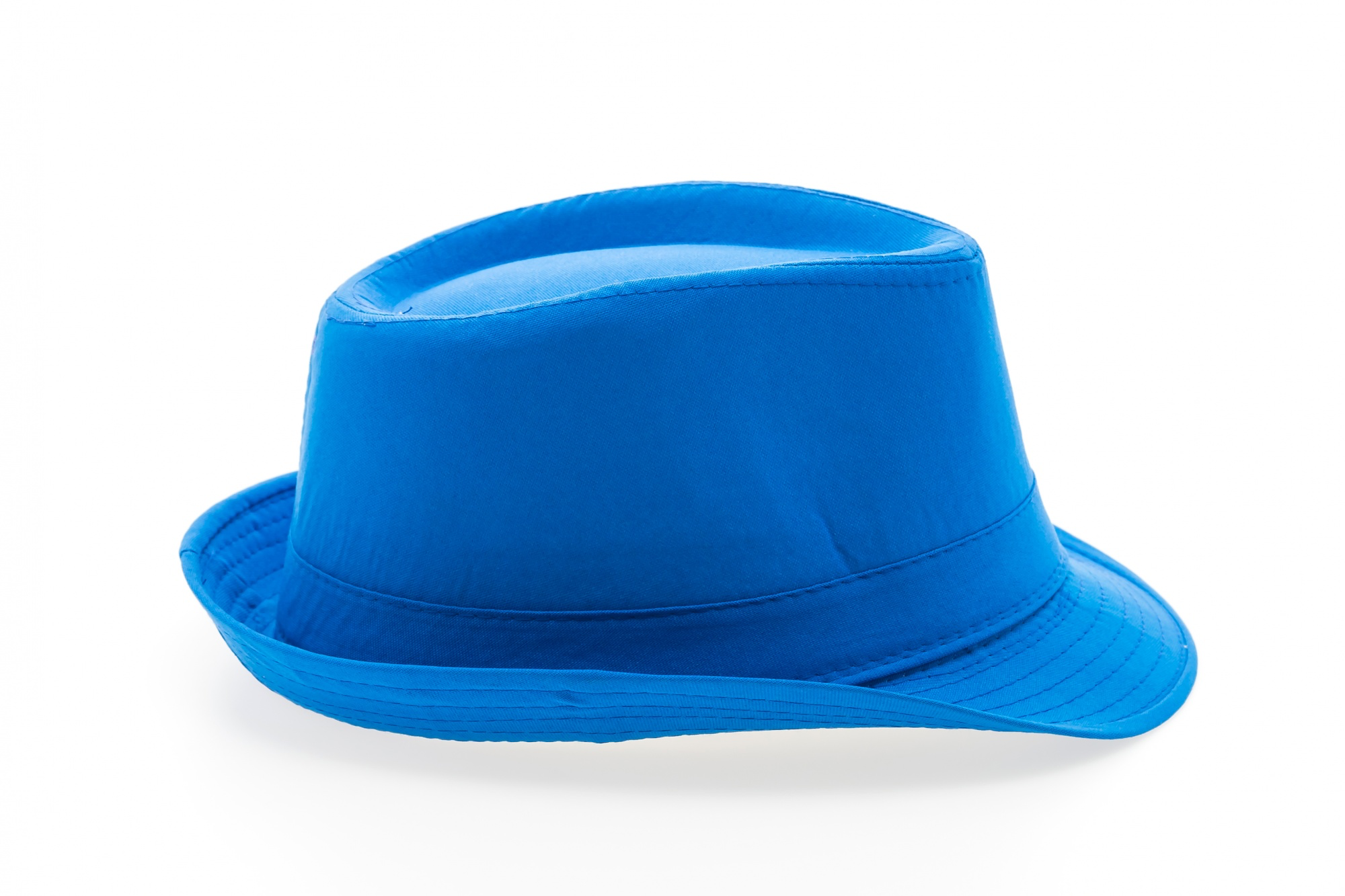 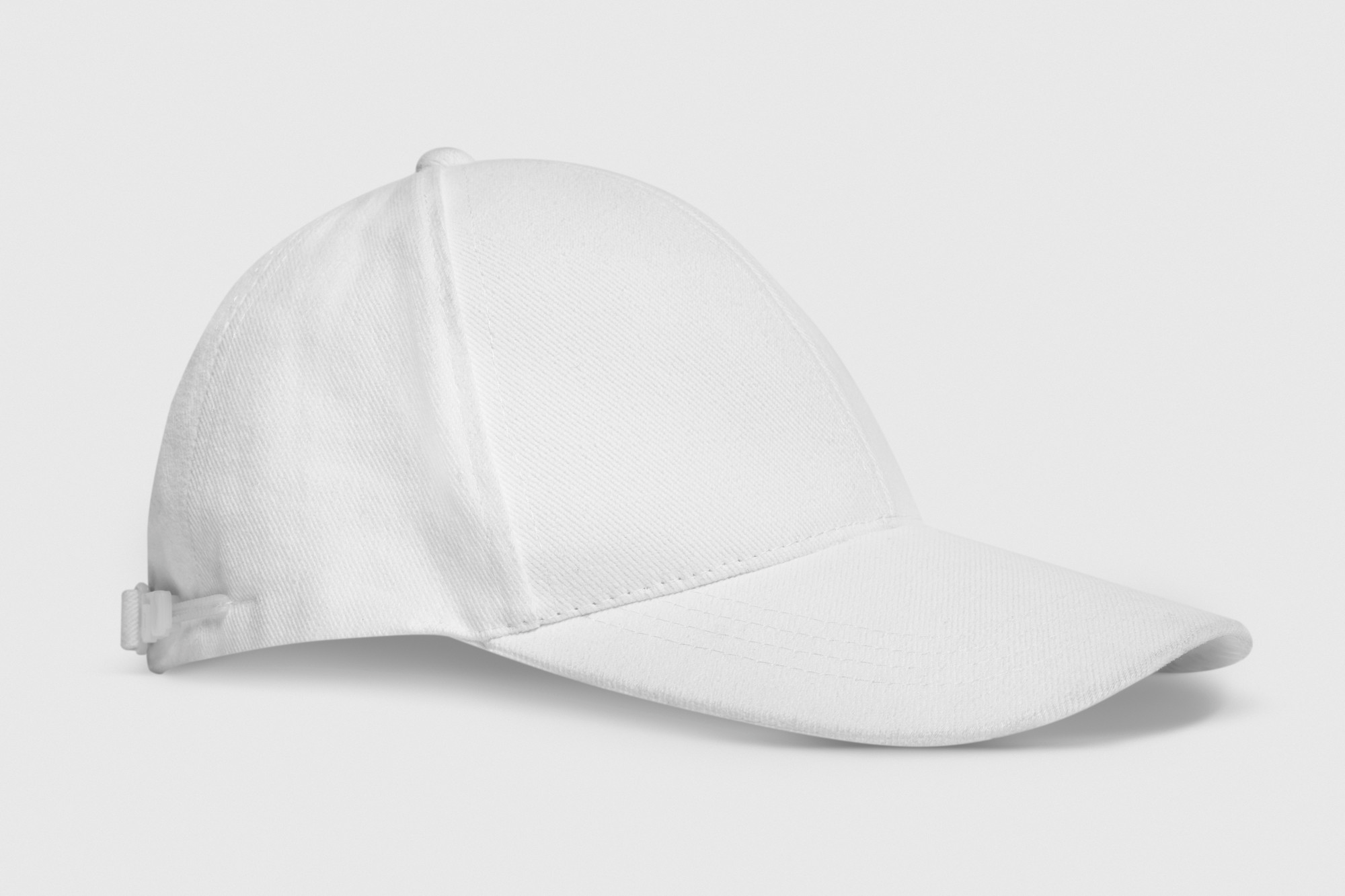 RTD
DSI
Questa diapositiva è stata progettata utilizzando le risorse di Freepik.com
Realizzazione del piano triennale dell’AgID
Principi
Digital e mobile-first
Cloud first
Interoperabile by design e by default
Digital identity only
User centric
Open data
Once-only
Data protection by design e by default
Sostenibilità digitale
Sussidiarietà, proporzionalità
Realizzazione del piano triennale dell’AgID
Non riguarda solo la DSI…
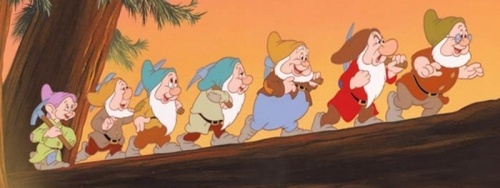 La vostre domande
NovaPA.  Gli affidamenti diretti hanno parecchi dati che sono gli stessi indipendentemente dalla procedura. Sarebbe possibile inserire un tasto di precompilazione di questi campi?
Come siamo messi con gli ordini esteri? Esiste la documentazione tradotta "ufficiale" da mandare? 
Questa domanda non è per me…
Nel nuovo tool RDA ci sono molti passaggi ricorsivi sull amministrazione e rimpalli al rup per inserire un informazione alla volta (cig, interesse transfrontaliero, conflitto interessi). Sarebbe possibili mostrare questi campi prima in modo da anticiparne l’inserimento?
Informazioni dettagliate sulla Piattaforma Syllabus, obiettivi e finalità
Digitalizzazione missioni: a che punto siamo?